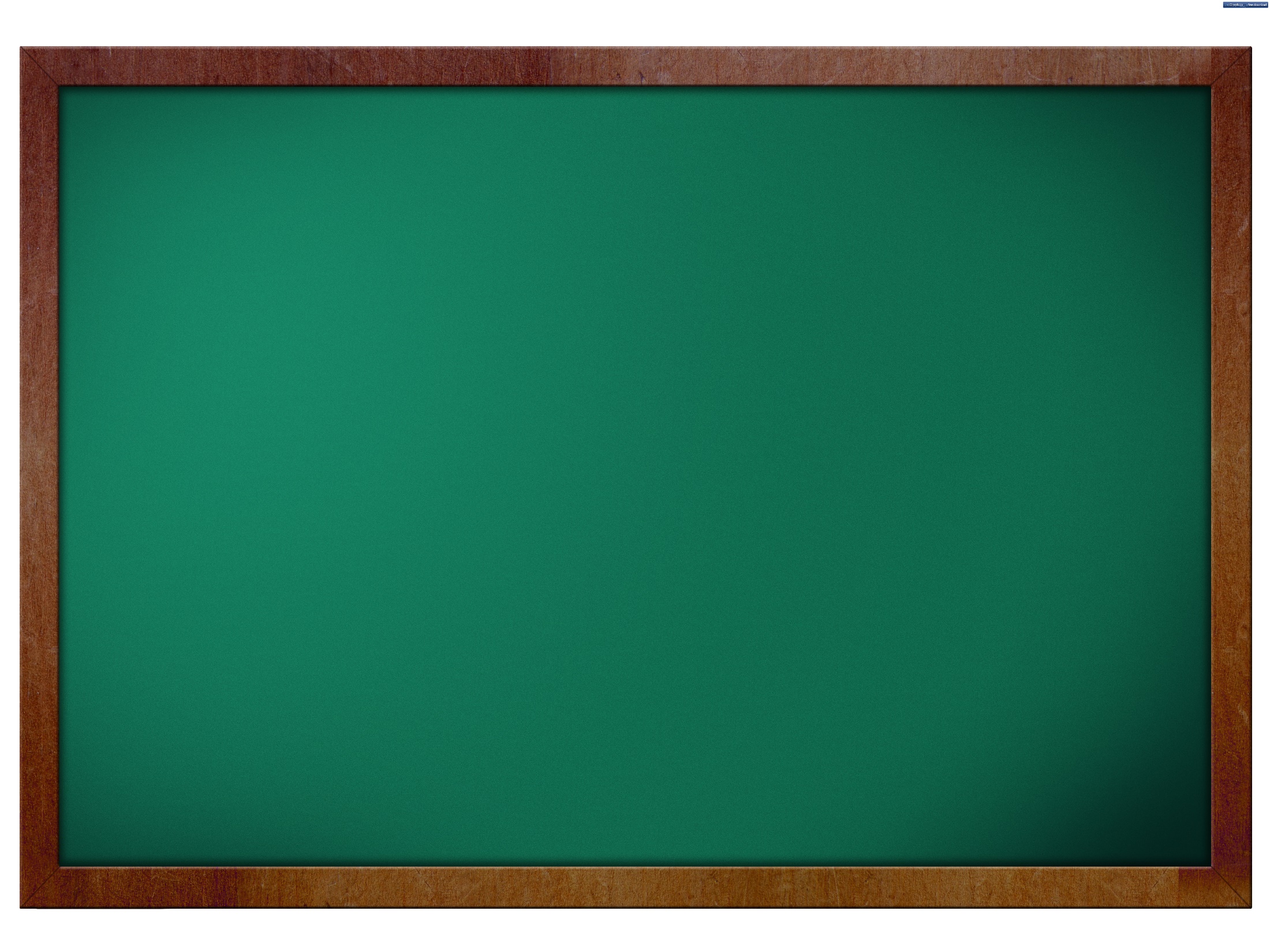 EPE Preparation Workshop
Presented by
THE WRITING CENTER
AT S M I T H  V I D A L  L I T E R A C Y  A N D  L A N G U A G E
C E N T E R
D E P A R T M E N T   O F   E N G L I S H   A N D   M O D E R N   L A N G U A G E S
Rundown
What is the EPE format?	How is it graded?
Test strategy
Look at prompts and think about the introduction
The support paragraphs
The conclusion
Final thoughts
What is the EPE?
3
The English Proficiency Exam, or EPE, is an exam designed to test the writing proficiency of students enrolled in Bowie State University as a qualification for graduation.
What is the EPE Format?
2-hour time limit (following 1-hour sign-in)
3 prompts
Typically argumentative questions
Typically current events, sometimes campus-related
4-6 paragraph, handwritten response (skip lines)
You can only bring:
Pen/pencil
School ID
You will be given scrap paper, Blue Books
Standards for Passing the EPE
6


Content – The essay presents a central idea supported by relevant details.

Organization – The essay is coherent and has a logical order of paragraphs,  including some or all of the following devices: thesis statement, topic sentences, opening and closing paragraphs, and transitions.

Style/Expression – The essay uses developed stylistic options
(tone, word choice, sentence patterns) for its audience and purpose.

Grammar/Mechanics – The essay follows the conventions of standard written U.S. English; thus, it is substantially free of errors in grammar, spelling, punctuation, and mechanics.
How is the EPE Scored?
5
The exam is scored as Pass or Fail.	The passing EPE should meet all specified requirements based on the “Standards for a ‘C’ Paper” developed by Maryland’s Statewide English Composition Committee.
How is the EPE Scored?
Two readers grade your essay
The “Standards” help the reader gauge the “Holistic Score”
Each reader will mark the essay's problem areas and either pass it or fail it
An essay needs two passing scores to pass, or two failing scores to fail
If the two readers disagree, there will be a third reader
Test Strategy Suggestions
Take your time, but watch your time
Read the questions carefully*
Pick the topic you can respond to best, not necessarily what you like best
Pre-write (outline, free-write, cluster, list, etc.)*
Revise before you turn it in (look at content, structure, then grammar)
Make sure you answer the question that’s being asked
Most important of all – Write the way that works for you!
Prompt Reading Strategies
Background
Here’s a sample of what a prompt will look like:


Beyoncé broke the Internet with “Formation,” her new single and music video.  She received backlash for her portrayal of law enforcement and for her dedication to the Black Panther Party at the Super Bowl earlier this year. The “Formation” video shows the singer drowning atop a police car, and follows a young black boy as he dances and holds his hands up in front of a line of police. While critics believe popular music should avoid controversial topics such as racism and politics, music enthusiasts believe artists like Beyoncé have a responsibility to provide social and political commentary in a manner that reflects the climate of the society.  
 
Write an essay that argues whether or not musicians have a responsibility to highlight social and political commentary.
Question
Prompt Reading Strategies
Question
Is in bold
May not be in the form of a question
IS what you need to answer in an argumentative essay
Will contain the positions you can possibly take
Background
Gives information about the topic
Presents arguments from both sides of the issue
Includes specific details that can be used in your essay
Is NOT the question
Prompt Reading Strategies
If you don’t know the meaning of a word, use context clues

If you’re not familiar with the topic in the background, don’t panic

If the question is complicated, simplify it

Choose the question you can answer best!
You should understand it clearly
Have knowledge about the topic
Be able to present a strong argument
Pre-writing
Plan your essay before writing in the Blue Book
Don’t write a complete first draft
Organize your main argument and supporting points
Include supporting details for body paragraphs
Take 5-30 minutes to plan
Don’t rush, but don’t take too long
More detail during breakout session
Thinking about the Introduction as
a Response to the Prompt
Comparing a Prompt and an Introduction
Sample Prompt
College affordability has been steadily decreasing over the years. Recently, though, college has become even less affordable due to tough economic times and the resultant tight budgets. This situation coupled with rising unemployment has led some, including graduating high school senior Jerome Blake, to consider attending college not economically sound. He is choosing to enter the workforce through a trade apprenticeship. However, Dr. Paula Johnson of Higher Ed Times says college is still worth the cost in the long run. She cites statistics that show the historical difference in earnings between college- and non-college-educated workers.

Write an essay in which you argue whether or not a college degree is worth the price of tuition.
Note: Sources are fictional and should not be used as actual representations of information.
Sample Introduction
The rising cost of college tuition is causing some potential students to reconsider the worth of a college degree.  Many people feel that despite the cost, a college degree is still extremely valuable and worth the price. However, other people feel that a college degree is no longer worth the time, money, and effort it takes to attain one. A college degree is worth the tuition cost because it provides graduates more opportunity, better employment, and greater satisfaction.
Comparison
How are the two paragraphs similar?
How are they different?
Why the differences?
Why the similarities?

Note: We often see students fail because the essay does not directly respond to the prompt. Setting up a clear introduction with a strong argument will help focus your response.
Introduction Analyzed
The first sentence sets up the general topic:
The rising cost of college tuition is causing some potential students of higher education to reconsider the worth of a college degree. Many people feel that
despite the cost, a college degree is still extremely valuable and worth the effort. However, other people feel that a college degree is no longer worth the time, money, and effort it takes to attain one. A college degree is worth the tuition cost because it provides graduates more opportunity, better employment, and greater satisfaction.
Introduction Analyzed
The second and third sentences state the conflicting positions. They act as bookends of the debate:
*Note: The first perspective given is the one the writer adopts.

The rising cost of college tuition is causing some potential students to reconsider the worth of a college degree. Many people feel that despite the cost, a college degree is still extremely valuable and worth the effort. However, other people feel that a college degree is no longer worth the time, money, and effort it takes to attain one. A college degree is worth the tuition cost because it provides graduates more opportunity, better employment, and greater satisfaction.
Introduction Analyzed
The fourth sentence delivers the organizing thesis. It should have three points.

The rising cost of college tuition is causing some potential students to reconsider the worth of a college degree. Many people feel that despite the cost, a college degree is still extremely valuable and worth the effort. However, other people feel that a college degree is no longer worth the time, money, and effort it takes to attain one. A college degree is worth the tuition cost because it provides
graduates more opportunity, better employment, and greater satisfaction.
Thesis Formula
Thesis = General Topic + Your Perspective +
Three Supporting Points or Reasons

Example: A college degree is worth the tuition cost because it provides graduates more opportunity, better employment, and greater satisfaction.
Introduction Analyzed
Think of the introduction as an inverted pyramid in which you funnel down from a broad topic to a specific statement.
General topic
Position A
Position B
Specific statement (thesis)
Support
Paragraphs
Sample Support Paragraph
College degrees create more opportunities for graduates. Some types of employment simply require a college degree even if the job is unrelated to the degree an employee holds. For example, a friend recently applied for a job in sales. He has been working in sales for over ten years and has very successful numbers as a salesperson. The company that was hiring thought he was a good candidate, but they would not hire him simply because he did not hold a college degree. This example illustrates just one of the ways that a college degree can provide more opportunities for graduates because the job would have been his if he had any kind of degree. Ultimately, these opportunities outweigh the high cost of tuition.
Support Paragraph Analyzed
The first sentence announces the paragraph topic
and relates it to the essay’s theme.
College degrees create more opportunities for graduates.
Some types of employment simply require a college degree even if the job is unrelated to the degree an employee holds. For example, a friend recently applied for a job in sales. He has been working in sales for over ten years and has very successful numbers as a salesperson. The company that was hiring thought he was a good candidate, but they would not hire him simply because he did not hold a college degree. This example illustrates just one of the ways that a college degree can provide more opportunities for graduates because the job would have been his if he had any kind of degree. Ultimately, these opportunities outweigh the high cost of tuition.
Support Paragraph Analyzed
The second sentence elaborates on the paragraph topic and begins transitioning toward a specific piece of supporting content.

College degrees create more opportunities for graduates. Some types of employment simply require a college degree even if the job is unrelated to the type of degree an employee holds. For example, a friend recently applied for a job in sales. He has been working in sales for over ten years and has very successful numbers as a salesperson. The company that was hiring thought he was a good candidate, but they would not hire him simply because he did not hold a college degree. This example illustrates just one of the ways that a college degree can provide more opportunities for graduates because the job would have been his if he had any kind of degree. Ultimately, these opportunities outweigh the high cost of tuition.
Support Paragraph Analyzed
The third through fifth sentences deliver the specific piece of content. In this example, the writer chose to argue through exemplification.

College degrees create more opportunities for graduates. Some types of employment simply require a college degree even if the job is unrelated to the type of degree an employee holds. For example, a friend recently applied for a job in sales. He has been working in sales for over ten years and has very successful numbers as a salesperson. The company that was hiring thought he was a good candidate, but they would not hire him simply because he did not hold a college degree. This example illustrates just one of the ways that a college degree can provide more opportunities for graduates because the job would have been his if he had any kind of degree. Ultimately, these opportunities outweigh the high cost of tuition.
Support Paragraph Analyzed
The sixth sentence explains the example and transitions from the specific content back to the paragraph topic.

College degrees create more opportunities for graduates. Some types of employment simply require a college degree even if the job is unrelated to the type of degree an employee holds. For example, a friend recently applied for a job in sales. He has been working in sales for over ten years and has very successful numbers as a salesperson. The company that was hiring thought he was a good candidate, but they would not hire him simply because he did not hold a college degree. This example illustrates just one of the ways that a college degree can provide more opportunities for graduates because the job would have been his if he had any kind of degree. Ultimately, these opportunities outweigh the high cost of tuition.
Support Paragraph Analyzed
The last sentence returns the paragraph topic to the main theme.

College degrees create more opportunities for graduates. Some types of employment simply require a college degree even if the job is unrelated to the type of degree an employee holds. For example, a friend recently applied for a job in sales. He has been working in sales for over ten years and has very successful numbers as a salesperson. The company that was hiring thought he was a good candidate, but they would not hire him simply because he did not hold a college degree. This example illustrates just one of the ways that a college degree can provide more opportunities for graduates because the job would have been his if he had any kind of degree. Ultimately, these opportunities outweigh the high cost of tuition.
Support Paragraph Analyzed
Think of the support paragraph’s movement as
working in the shape of an hourglass.
General topic

Elaboration

Specific content

Explanation

General topic
The Conclusion
Sample Conclusion
College degrees are worth the price of admission. They provide graduates more opportunity, better employment, and greater satisfaction.  Their rising costs, however, are a real concern for the future of our economy and country. Collectively, the nation should be looking for ways to control tuition costs and make college more affordable for all people. The country will be better with more educated and skilled citizens.
Conclusion Analyzed
The first two sentences here restate the specific
argument and include the main theme of the essay.

College degrees are worth the price of admission. They provide graduates more opportunity, better employment, and greater satisfaction.	Their rising costs, however, are a real concern for the future of our economy and country.  Collectively, the nation should be looking for ways to control tuition costs and make college more affordable for all people.  The country will be better with more educated and skilled citizens.
Conclusion Analyzed
The last three sentences here offer a general
statement of significance and a call to action.

College degrees are worth the price of admission. They provide graduates more opportunity, better employment, and greater satisfaction. Their rising costs, however, are a real concern for the future of our economy and country. Collectively, the nation should be looking for ways to control tuition costs and make college more affordable for all people. The country will be better with more educated and skilled citizens.
Conclusion Strategy
It’s almost a reverse of the introduction	
Write from the specific to the general



At the end, try one of the following:
Ask “So what?” about the specific conclusion
Provide a vision of the future
Offer readers a way to act (call to action)
Specific statement
General statement
Proofread
Make connections
Between the prompt and your thesis points
Between your thesis points and body paragraphs
Between sentences in your paragraphs
From paragraph to paragraph

Check for accuracy
Did you spell correctly?
Do you have grammar errors?
Did you write legibly?
Did you forget anything?
Sample Question
Parents have discouraged their children from pursuing degrees in the Humanities in favor of them studying for more lucrative careers after graduating. They have pushed their children to major in the STEM (Science, Technology, Engineering, Mathematics) fields, or in technical studies, which they believe will allow them to earn more money in the workforce. People argue that this leads students away from subjects and skills, such as reading, writing, and communication, that will set them up for success in life.
 
Write an essay that argues whether or not students should major in a subject that might not directly result in a job after college.